Chuyện  
SỰ TÍCH CÂY KHẾ
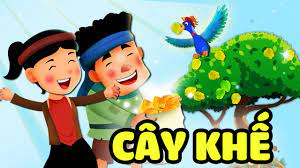 Ngày xửa ngày xưa nhà nọ có hai anh em, người anh thì vô cùng tham lam, người em thì hiền lành chịu khó. Sau khi cha mẹ qua đời người anh lấy vợ ra ở riêng đã vơ vét hết tài sản và chỉ để lại cho người em một cây khế ở góc vườn.
Người em được chia tài sản đã không một lời phàn nàn, dựng túp lều gần cây khế. Hàng ngày, người em chăm bón cây khế và làm thuê kiếm tiền nuôi thân.
Một hôm, bỗng dưng có con chim lạ từ đâu bay tới cây khế và ăn khế của người em. Thấy vậy người em buồn lòng than thở với chim. Chim lạ đáp lại “Ăn một quả trả cục vàng may túi ba gang mang đi mà đựng”.
Mấy hôm sau như lời hứa chim đến đón người em tới một hòn đảo rất nhiều vàng bạc, châu báu.
Người em từ trên cao ngắm nhìn hòn đảo và lấy vàng chỉ đầy túi ba gang rồi cưỡi lên lưng chim trở về. Người em về nhà dùng số vàng bạc lấy được đổi lấy thóc lúa để giúp đỡ những người khó khăn trong làng.
Thấy vậy, người anh sang chơi và đòi đổi nhà, ruộng vườn của mình để lấy cây khế của người em. Người em một lần nữa không phàn nàn và đồng ý đổi cho anh.
Năm ấy cây khế cũng sai trĩu quả chim lạ cũng đến ăn. Người anh cũng than thở khóc lóc. Chim đáp lại và hứa mang đi lấy vàng. Bản chất tham lam, người anh liên bảo vợ may túi sáu gang để đựng được thật nhiều vàn
Mấy hôm sau chim lạ đến đón người anh và đưa người anh đến hòn đảo đầy vàng bạc, châu báu. Người anh đã lấy đầy chặt vàng bạc trên đảo vào chiếc túi sáu gang mình mang đi. Trên đường trở về, vì phải chở nhiều vàng bạc lại bay ngược gió, chim lạ mỏi cánh. Chim giục người anh vứt bớt vàng đi nhưng người anh nhất quyết không nghe.
Từ đó vợ chồng người em sống hạnh phúc vui vẻ bên nhau và luôn giúp đỡ mọi người trong làng